Summary
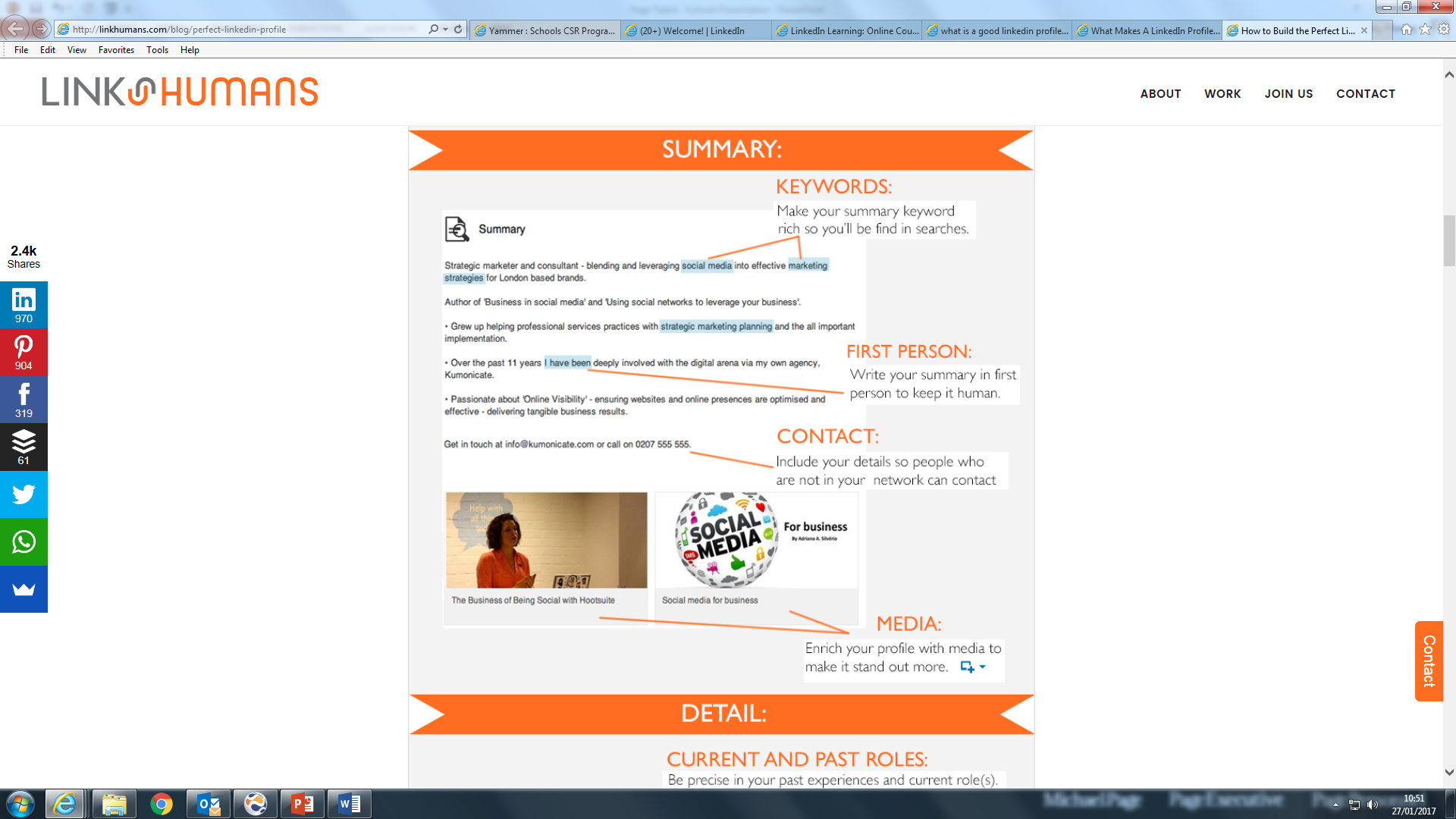 Detail
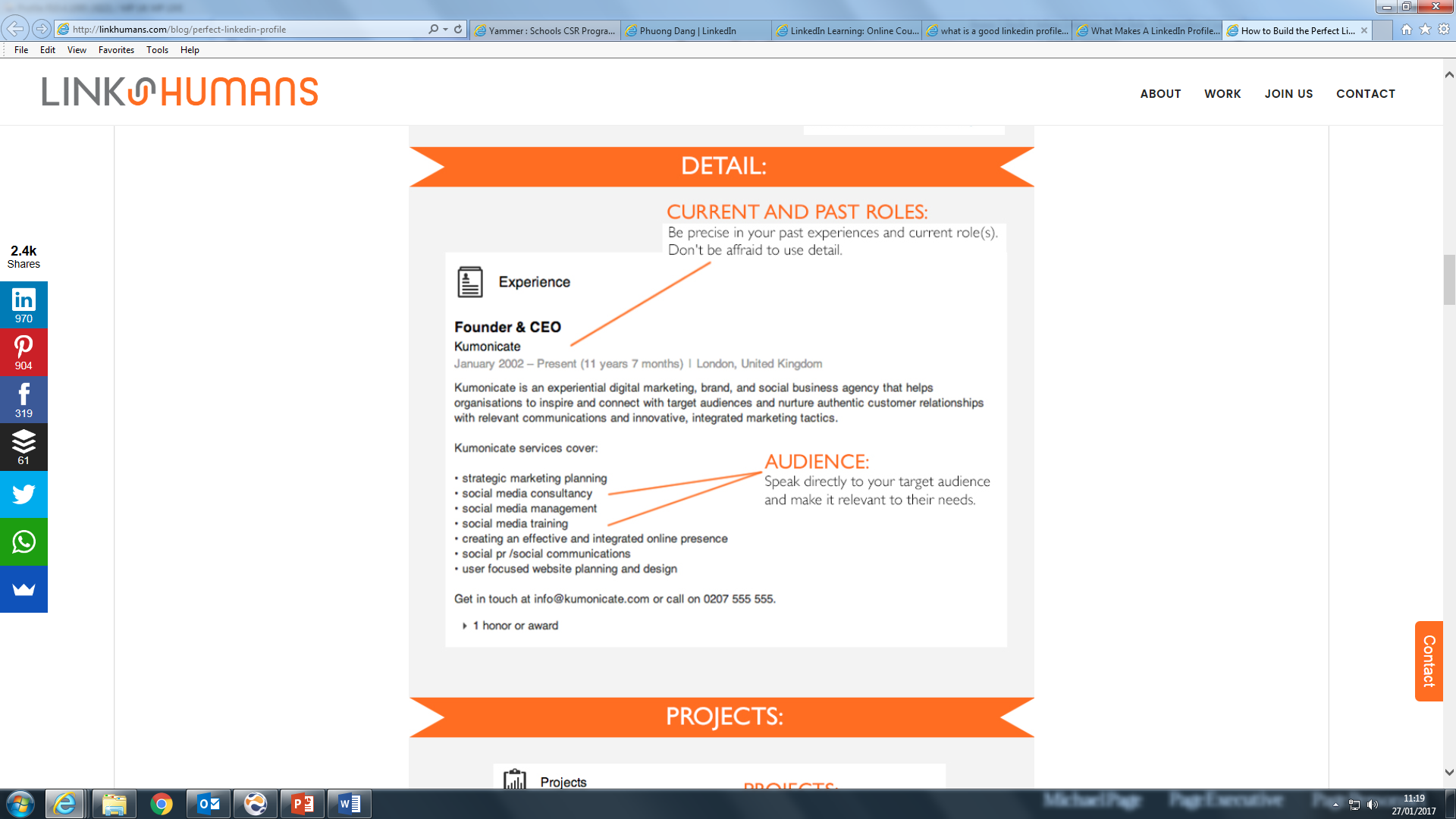 Awards and Recommendations
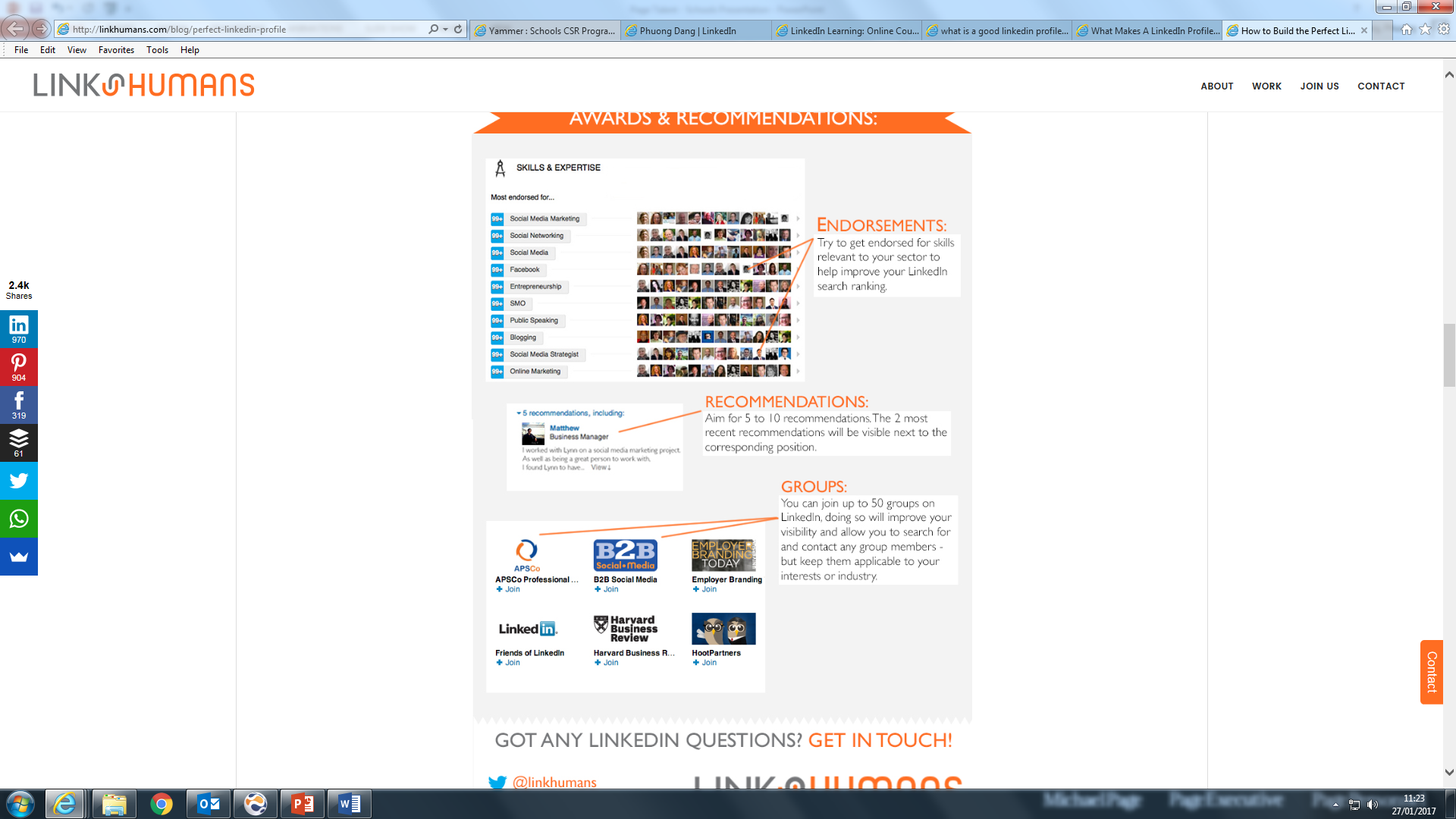 Benefits of using
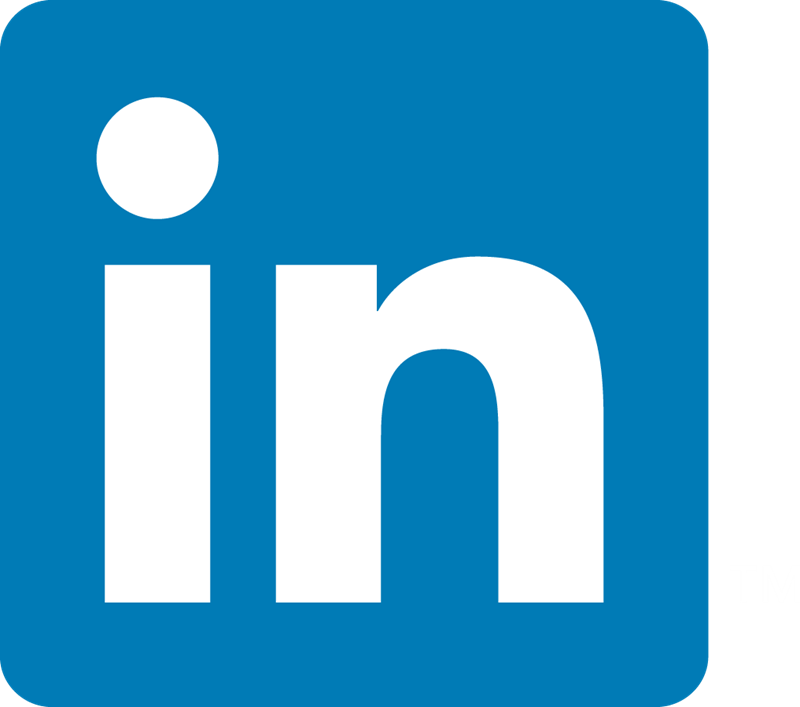 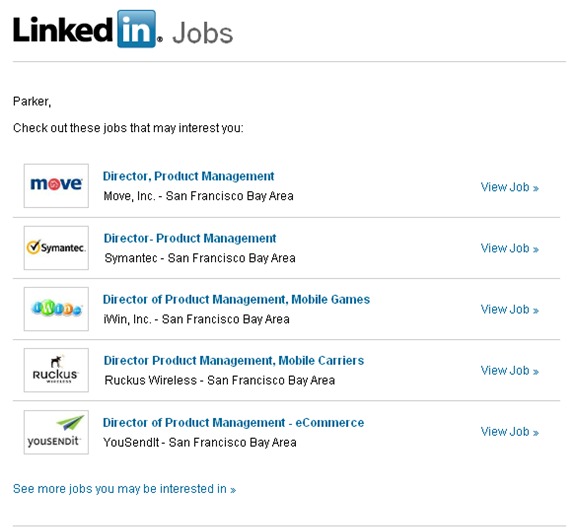 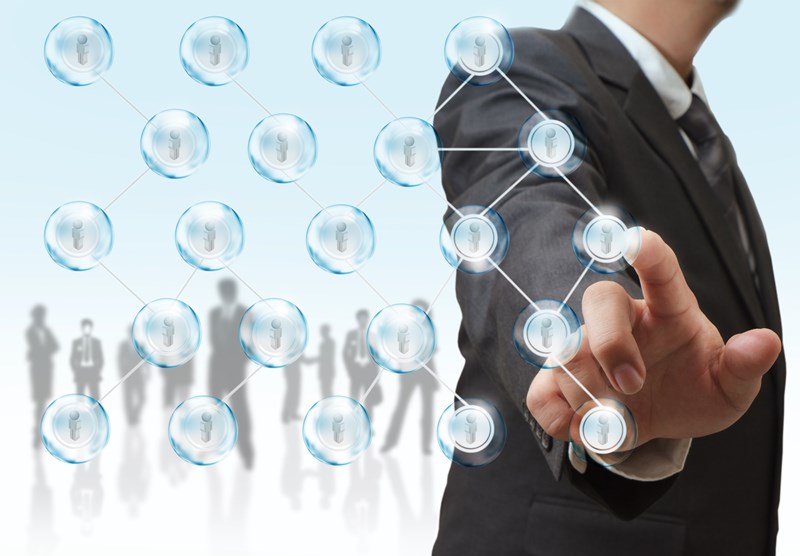 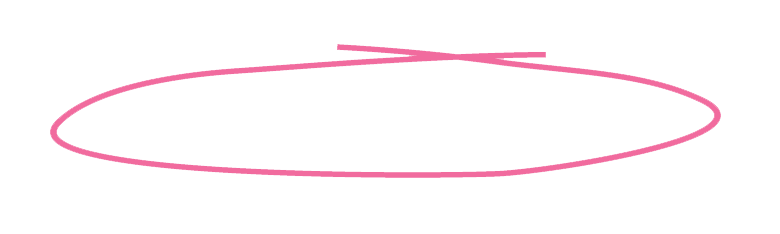 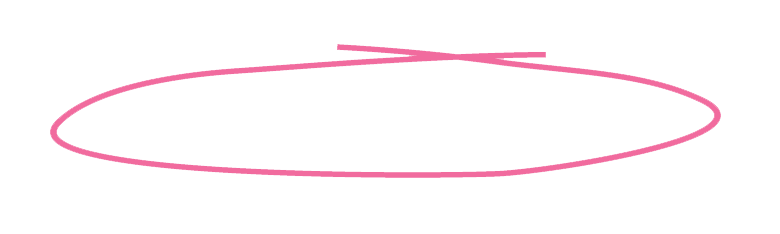 Job Email Alerts
Connecting with Professionals